Jake & Jake (Jake Elliott & Jake Jermyn)
FEA Comparisons
Handwritten Solutions
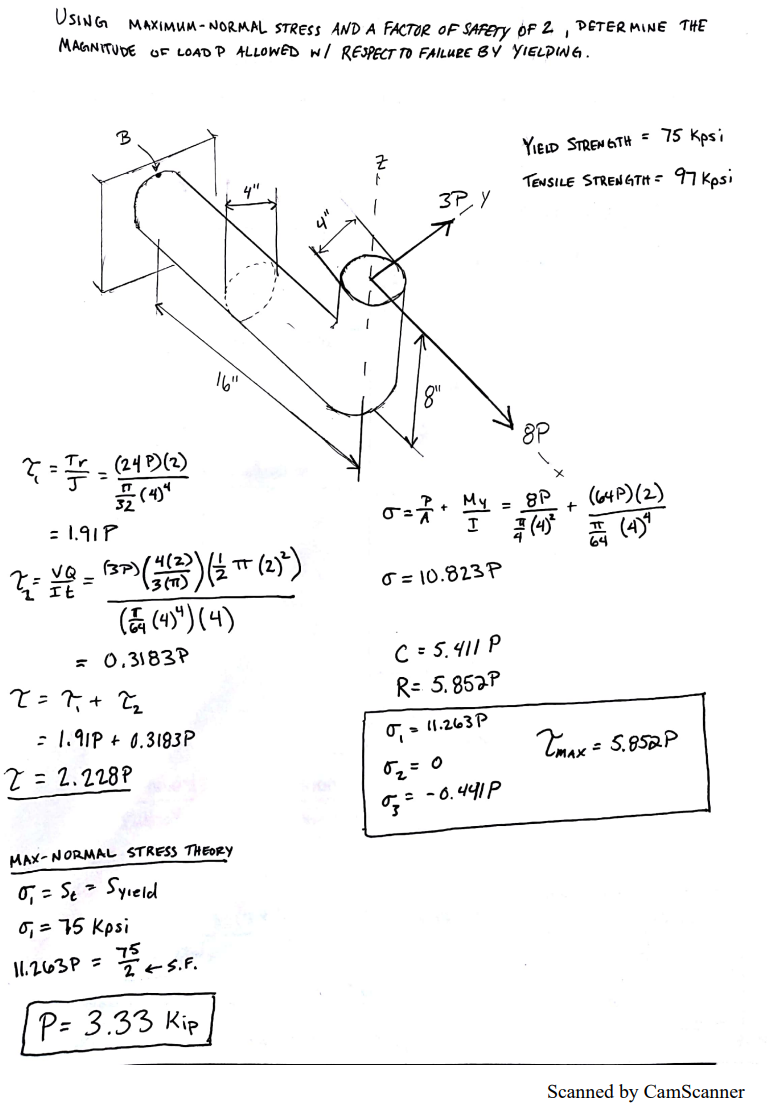 **2/4 Examples Shown**
Abaqus Finite Element Analysis
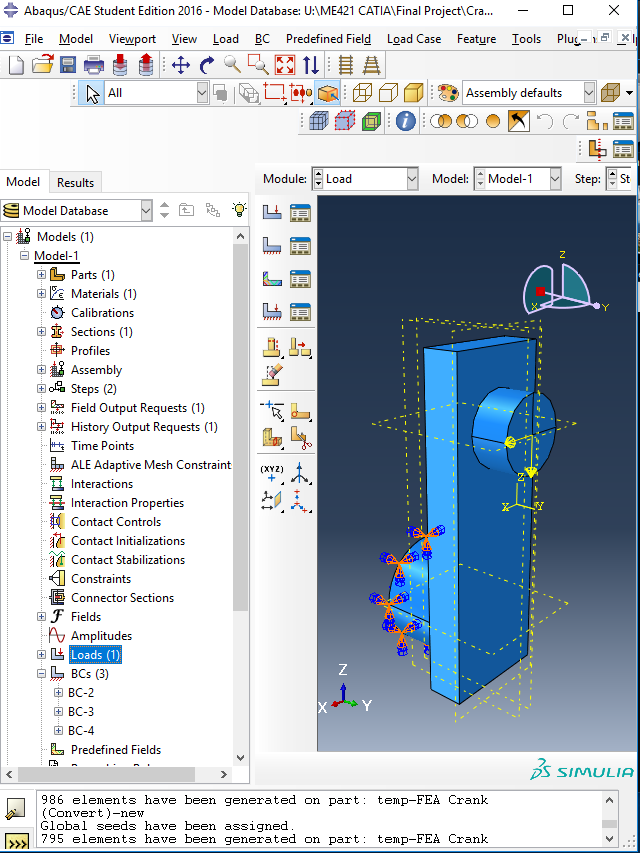 *Abaqus FEA computations are still in progress
CATIA Finite Element Analysis
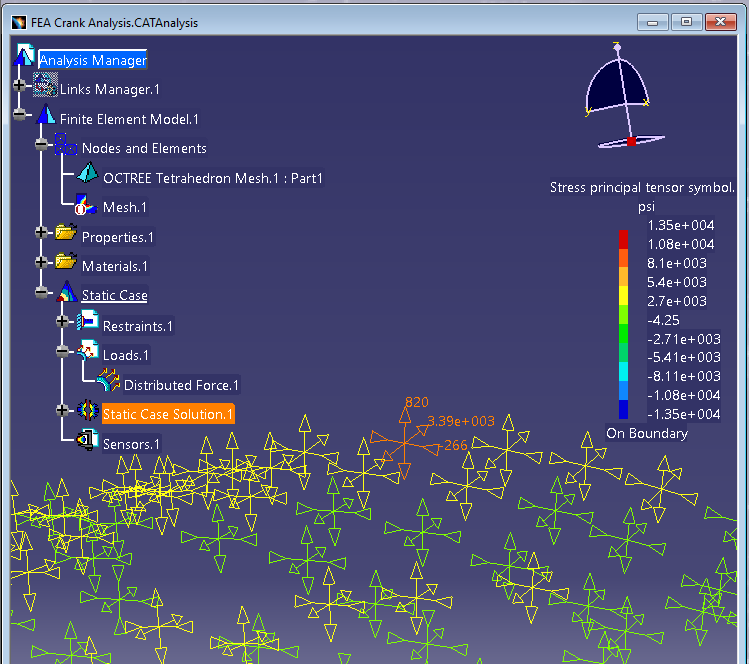 *Crank & Bar Examples shown*
Computation Comparison